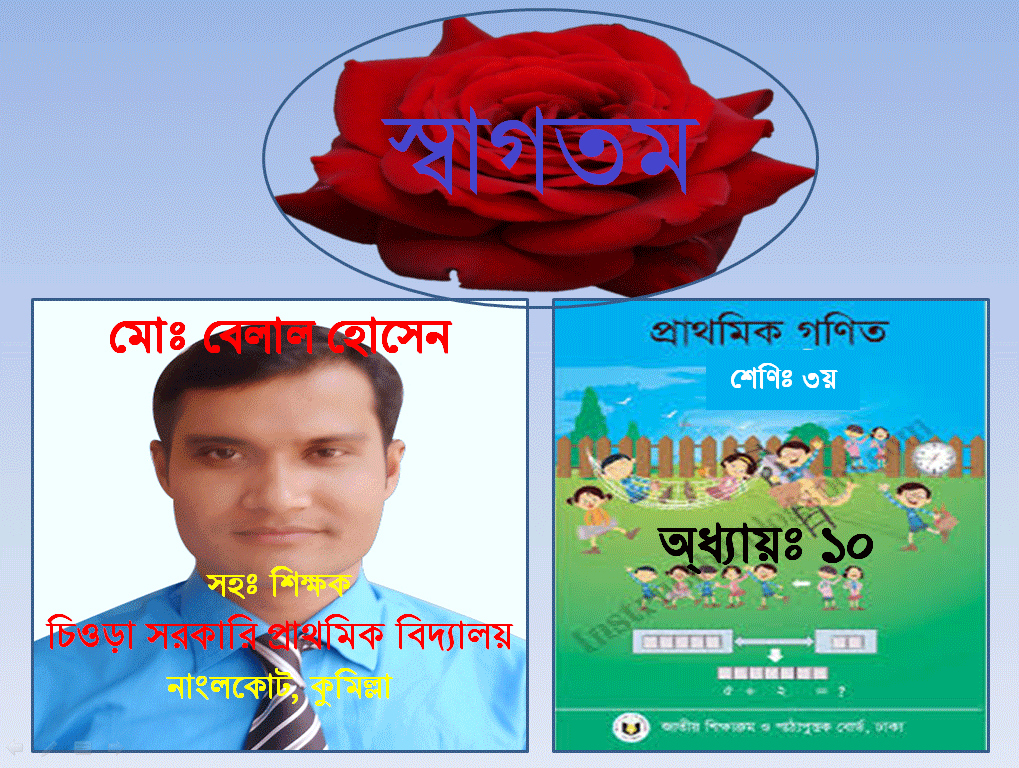 v
বাহুর সংখ্যা
৪ টি বাহু
আকৃতিটির নাম  কি?
চতুর্ভুজ
চতুর্ভুজের ধারণা
শিখনফল
২৯:১:১ বিভিন্ন আকৃতির চতুভুজ দেখে আয়ত  ও বর্গ সনাক্ত করতে পারবে। 
২৯:১:২ আয়ত ওবর্গ অংকন করতে পারবে।
১
২
৪
৩
৪ টি বাহু দ্বারা সীমাবদ্ধ ক্ষেত্রকে  চতুর্ভূজ বলে
চতুর্ভূজের কোণ গুলো সমান
বর্গ
৪ টি সমান বাহু দ্বারা সীমাবদ্ধ
১
২
১
১
২
২
১
২
আয়ত
বিপুরীত বাহু দুটি সমান
আয়ত
দুইটি সমান এবং দুইটি অসমান বাহু
আয়ত
বর্গ
দলগত কাজ
শাপলা
গোলাপ
আয়ত সনাক্ত কর।
বর্গ সনাক্ত কর।
একক অনুশীলন
চারটি বাহ দিয়ে আয়ত আঁক
মূ্লায়ন
১। চতুর্ভূজে  কয়টি বাহু থাকে ? 
২। আয়ত কী ? 
৩। বর্গ কী ?
সবাই ভাল থেকো
ধ
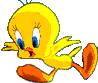 ন্য
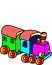 বা
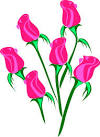 দ